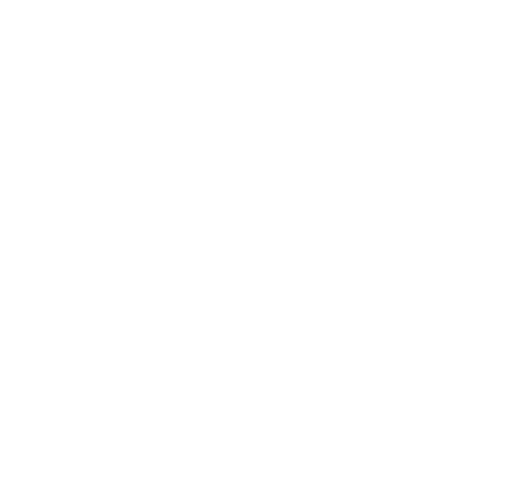 Seid nicht bekümmert
 
       Liederbuch: „Feiert Jesus“, Band 1

       Lied Nr. 132, Strophen 1 bis 3
Feiert Jesus 1, Lied 132, Refrain
Seid nicht bekümmert, seid nicht bekümmert,
   denn die Freude am Herrn ist eure Stärke!
Seid nicht bekümmert, seid nicht bekümmert,
   denn die Freude am Herrn ist eure Kraft!
Feiert Jesus 1, Lied 132, Strophe 1
Jesus der auferstandene Herr,
   ist in eurer Mitte.
Jesus der auferstandene Herr,
   er ist unter euch.
Feiert Jesus 1, Lied 132, Refrain
Seid nicht bekümmert, seid nicht bekümmert,
   denn die Freude am Herrn ist eure Stärke!
Seid nicht bekümmert, seid nicht bekümmert,
   denn die Freude am Herrn ist eure Kraft!
Feiert Jesus 1, Lied 132, Strophe 2
Jesus, der auferstandene Herr,
   führt euch seine Wege.
Jesus, der auferstandene Herr,
   geht euch stets voran.
Feiert Jesus 1, Lied 132, Refrain
Seid nicht bekümmert, seid nicht bekümmert,
   denn die Freude am Herrn ist eure Stärke!
Seid nicht bekümmert, seid nicht bekümmert,
   denn die Freude am Herrn ist eure Kraft!
Feiert Jesus 1, Lied 132, Strophe 3
Jesus der auferstandene Herr,
   sendet seine Engel.
Jesus der auferstandene Herr,
   kämpft und siegt in euch.
Feiert Jesus 1, Lied 132, Refrain
Seid nicht bekümmert, seid nicht bekümmert,
   denn die Freude am Herrn ist eure Stärke!
Seid nicht bekümmert, seid nicht bekümmert,
   denn die Freude am Herrn ist eure Kraft!
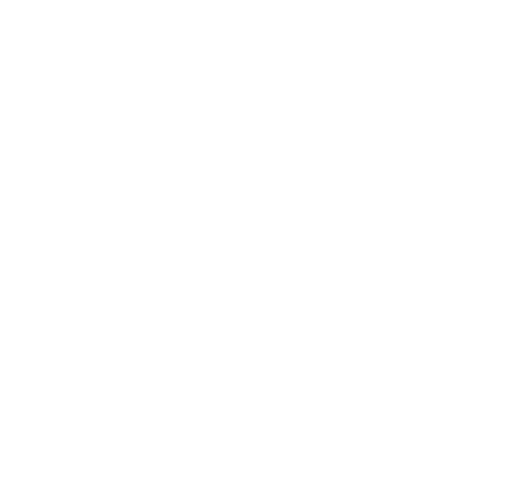